«Динаміка емоцій: 
  вміння трансформувати   
    негативні почуття у     
             позитивні»
Тренінг ефективних поведінкових вмінь

Підготувала – 
Сергійко С.В.
Привітання
-         обійми й трикратне цілування по черзі в обидві щоки (Білорусь);
-         легкий уклін зі схрещеними на грудях руками (Китай);
-         рукостискання та поцілунок в обидві щоки (Франція);
-         легкий уклін, руки витягнуті уздовж тулуба (Японія);
-         поцілунок у щоки, долоні лежать на передпліччях партнера (Іспанія);
-         просте рукостискання і погляд в очі (Німеччина);
                 -         м’яке рукостискання обома руками, торкання тільки кінчиками 
          пальців (Малайзія);
                        -         потертися носами (ескімоська традиція).
Знайомство

Назвати ім’я та емоцію чи почуття на першу літеру імені .
Девіз:
«Діяти - активно!
Думати – оперативно!
    Сперечатись – 
                            доказово!
          Творчо мислити
         – обов’язково!»
Правила роботи в групі:
1. Подбати про беззвучний режим телефону.
        2.Бути лаконічним.
                   3.Говорити по черзі.
                           4.Бути доброзичливим.
                           5. Висловлюватися від свого     
                                                             імені.
                           6.Бути толерантним.  
                           7. Бути активним.
Очікування від тренінгу

            Пісочний годинник.
Вправа «Наш настрій»
Учасникам по черзі пропонується намалювати на спільному листі кольоровими олівцями свій настрій та написати під малюнком своє ім’я. Це може бути щось конкретне («дощова 	погода»,  «штормове попередження», 		 «сонце», «квіточка» тощо) або 			абстрактне: лише лінії, форми, різні кольори.
Вправа «Заборона поганих емоцій»
За допомогою шарфів «заблокуймо» учаснику послідовно всі канали сприйняття та передання інформації: 
рот – щоб не сварився і не кричав (зав’яжіть хусточкою рот);
очі – щоб не бачили нічого недостойного, не виказували ненависть, гнів, невдоволення, щоб не плакали (пов’яжіть хусточку на очі);
вуха – щоб не чули нічого зайвого (затуліть шарфом вуха);
руки – щоб не билися, не чинили погані справи (перев’яжіть хусточкою руки);
		ноги – щоб не копалися і не ходили в погані 	компанії (перев’яжіть хусточкою ноги);
		душу – щоб не страждала (пов’яжіть шарф на тулуб в ділянці серця).
	«На що спроможна така людина?
Вправа «Впізнай емоцію »

Учасники працюють із набором карток «Креатив-2», обираючи одну позитивну та одну негативну емоцію. Називають їх, коментують.
Вправа «Мій характер» 

(картки «Креатив»)

Вибрати 3 картки. Та, що не подобається, - це внутрішня тінь. Та, що подобається, – це 	мрія, світла сторона. 			Та, що їх об’єднує, - символізує все, що зараз.
Вправа «Нестандартний вихід»
Об’єднайте учасників у малі групи і запропонуйте їм написати по 10 будь-яких слів, які спадають на думку. Потім, використовуючи ці слова, придумати конструктивні способи управління 	негативними емоціями (наприклад: 			журнал – порвати і викинути у 		      смітник; олівець – зробити масаж рук; фарби – малюнок
   емоції, віник – прибрати 
в квартирі, склянка – 
  налити і випити води).
Вправа «Скринька позитивних порад»
Ігноруйте негативні думки, замінюючи їх оптимістичними.
Щоденно читайте щось натхненне та життєствердне.
Більше посміхайтеся, це допоможе мислити позитивно.
Дивіться фільми, які допомагають відчувати себе щасливим.
Завжди сидіть і ходіть з прямою спиною, це зміцнить впевненість у собі і наповнить внутрішньою силою.
Намагайтеся пригадати щось приємне.
Покажіть перед дзеркалом щось смішне, веселе.
Послухайте музику.
Заспівайте, затанцюйте.
Намалюйте карикатуру.
                  Умийтеся — змийте поганий настрій.
                  Проспівайте своє ім'я в пестливій формі.
                                 Навчайтеся жартувати за напружених
 обставин.
            Пропускайте у свою підсвідомість 
                тільки відчуття сили, щастя 
та успіху.
Тест  «Чи володієте ви 
позитивним мисленням?»
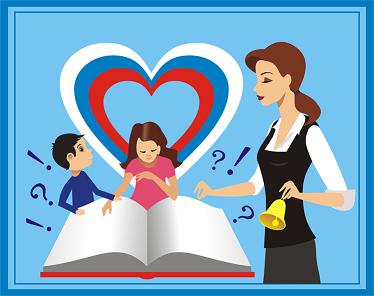 Вправа «Корона настрою»
Учаснику одягають корону із надписом, текст якого він не бачить. За реакцією і поведінкою інших повинен впізнати, що в нього написано на короні:
«Посміхайся мені»,
«Будь похмурим»,
«Ігноруй мене»,
 		«Говори зі мною, ніби мені 5 років»,
        «Підбадьорюй мене»,
«Жалій мене»,
«Кажи, що я 
            нічого не вмію».
Вправа «Внутрішнє переживання» 
Ведучий пропонує кожному по черзі перетворюватися на різні об’єкти живої та неживої природи:
1. Сісти на стілець так, як сидить кошеня, яке гріється на сонечку.
2. Ходити по колу, як гордий лев пустелею.
3. Сісти так, як сидить мавпа, яка побачила злого лева.
4. Пройтися так, як ходить кішка, яка зловила мишку.
5. Сісти на стілець, як собака, який чекає на господаря.
6. Сісти, як страус, який побачив тигра.
7. Милуватися собою, як квітка зранку.
8. Сісти, як змія, яку налякали.
		9. Сісти так, як сидить королева на троні.
			10. Політати, як літає метелик навколо гарної квітки.
		11. Гавкати, як собака, який побачив кішку.
		12. Пострибати, як заєць, який побачив морквину.
	13. Ходити, як злий тигр, замкнутий у клітці.
14. Сісти, як сидить курка на сідалі.
15. Лягти, як лев, який щойно поїв.
Вправа «Подаруй усмішку»

Мета: навчитися знімати скутість обличчя за допомогою усмішки, підтримувати усмішкою, бажати добра оточуючим; створити і підтримувати позитивний емоційний фон; усувати страхи.
Вправа на аналіз очікувань 

Рефлексія: 
притча «Істина – в серці»
Вправа на завершення 
«Піраміда почуттів»

Мета. Закріпити  знання, набуті під час тренінгу, досягти стану душевної рівноваги.
Хід виконання:
Кожен учасник виходить на середину кімнати, простягає руку вперед та промовляє: «Сьогодні я дізнався (відкрив для себе, 				зрозумів,  відчув)....».  Наступний учасник 				кладе свою руку на долоню попереднього. 		Таким чином «будується» піраміда почуттів.
Дякую 
всім за увагу!!!
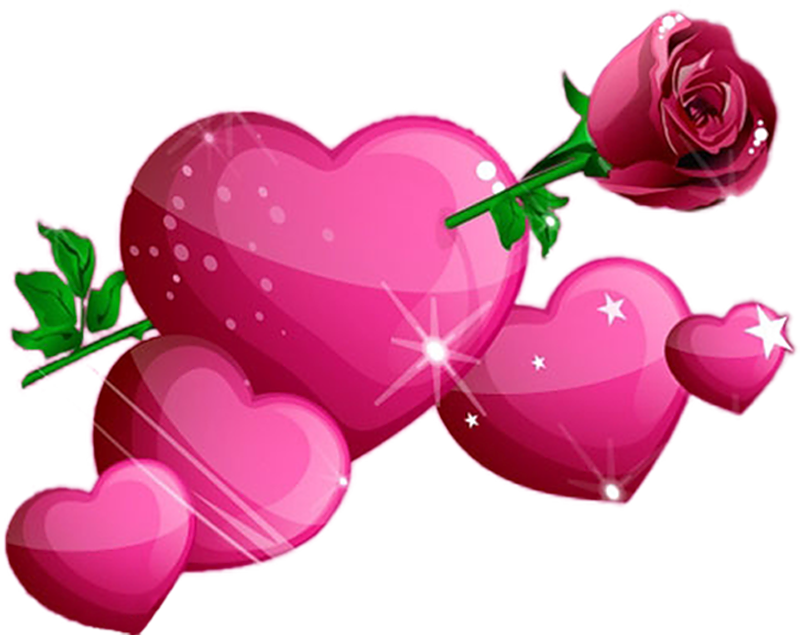